Семейный советили «Как сберечь 1 500 000 ?»
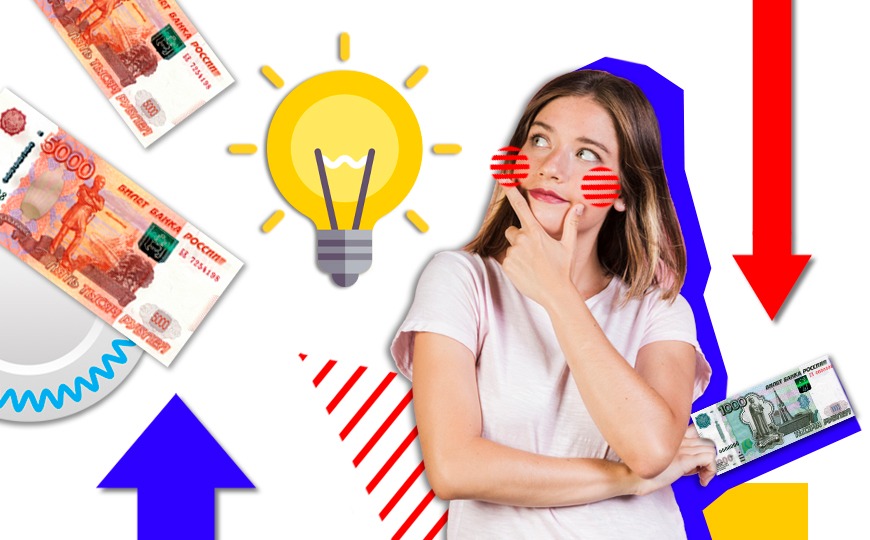 Самородова Ирина Анатольевна 

Преподаватель 
Московского финансово юридического университета МФЮА
Преподаватель школы НАУКОГРАД МФЮА
Лучший молодой преподаватель – 2016, 
по мнению «Росрейтинг»
Эксперт Всероссийского конкурса 
«МОЯ СТРАНА – МОЯ РОССИЯ»
Эксперт World Skills по компетенции «Финансы»
Спикер всероссийского фестиваля НАУКА 0+
МОСКВА 2023
Жизненная ситуация
Ваш дедушка продал дом в Тамбовской области за 1,5 млн. руб. 
На семейном совете было решено отложить деньги на покупку квартиры для вас, которую предполагается приобрести через 2 года,
 когда вы поступите в ВУЗ.
Однако, на семейном совете возник спор.
Зная, что деньги со временем обесцениваются, родители хотят уберечь их от инфляции и утверждают, что лучше открыть вклад в банке.
 
Дедушка утверждает, что надежнее хранить деньги дома «под матрасом», поскольку банк может обанкротится и тогда деньги невозможно будет вернуть. 
! Посоветуйте, как сохранить деньги и спокойствие дедушки ?
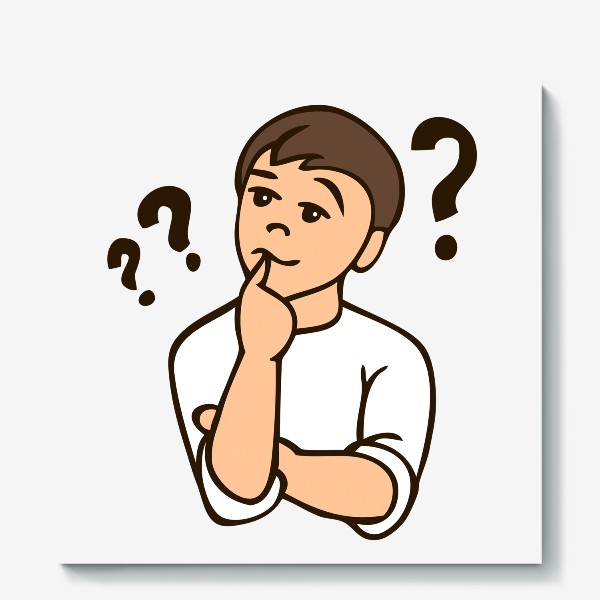 Каков будет ваш доход или потери в реальном выражении,
 если уровень инфляции в стране
 по данным ЦБ РФ на сентябрь 2023 года 6%?
Вариант 1.  Вы храните деньги дома «под матрасом» в течение 2 лет
Реальная стоимость сбережений с учетом инфляции: 
через 1 год   1 500 000 ÷ 1,06   = 1 415 094 ₽       ПОТЕРИ 1 349 042 – 1 500 000 = – 84 906
через 2 года 1 500 000 ÷ 1,06   = 1 334 995 ₽       ПОТЕРИ 1 500 000 – 1 197 929 = – 165 005

Ваши потери за 2 года в реальном
выражении составят:  165 005 ₽
2
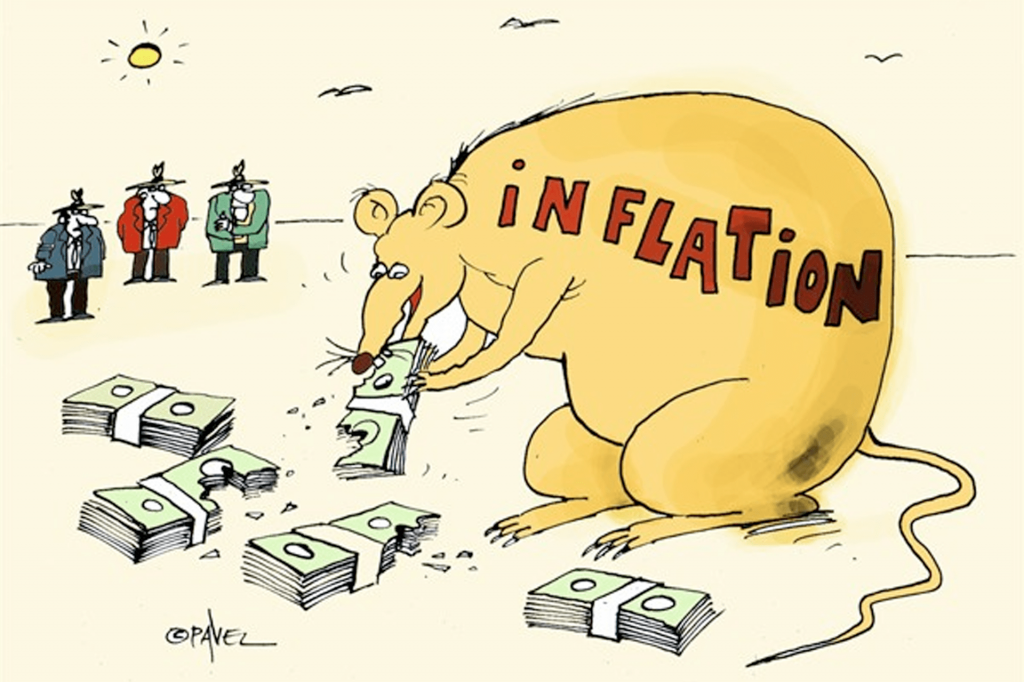 Каков будет ваш доход или потери в реальном выражении,
 если уровень инфляции в стране по данным ЦБ РФ 6 %?
Вариант 2. Вы открываете вклад (депозит) в банке на 2 года 
со ставкой 11 % годовых (простой процент)
Через 2 года, по истечении срока вклада банк выплатит:
1 500 000 ∙ 1,11    = 1 848 150 ₽                                 ДОХОД 1 848 150 – 1 500 000  = 348 150 ₽
Реальная стоимость сбережений с учетом инфляции: 
через 2 года 1 848 150 ÷ 1,06   = 1 644 847 ₽        ДОХОД 1 644 847 – 1 500 000 = 144 847 ₽  

Ваш реальный доход за 2 года, если деньги в банке на вкладе под простой % составят: 144 847 руб.
2
2
Каков будет ваш доход или потери в реальном выражении,
 если уровень инфляции в стране по данным ЦБ РФ 6 %?
Вариант 3. Вы открываете вклад (депозит) в банке на 2 года со ставкой 11 % годовых, НО с ежемесячным начислением процентов и их капитализацией.
!
Через 2 года (24 месяца), по истечении срока вклада банк выплатит:
1 500 000 × (1 + 0,11 ÷ 12)     = 1 867 243 ₽        ДОХОД 1 867 243 – 1 500 000  = 367 243 ₽
Реальная стоимость сбережений с учетом инфляции: 
через 2 года 1 867 243 ÷ 1,06   = 1 661 840 ₽    ДОХОД 1 661 840 – 1 500 000 = 161 840 ₽ 

Ваши реальный доход за 2 года, если деньги в банке на вкладе с капитализацией % составит: 161 840 руб.
24
2
Схема расчета суммы % при капитализации
При капитализации начисленные % каждый месяц добавляются к 1 500 000 ₽. и расчет следующих % идет с большей суммы.
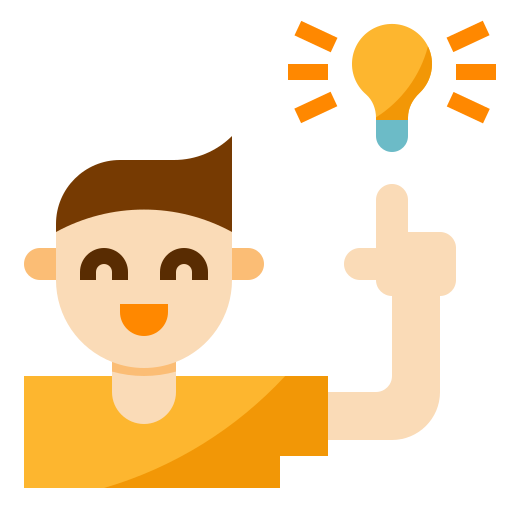 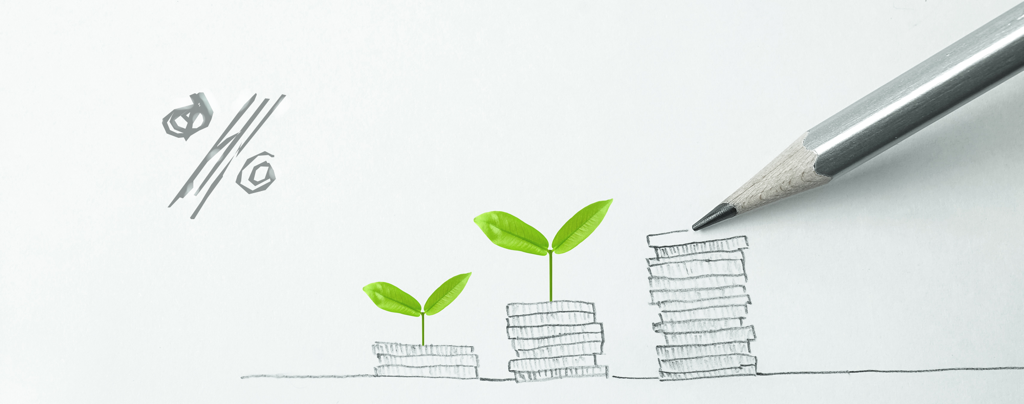 Принимаем решение
1
Вы храните деньги дома «под матрасом» в течение 2 лет
ПОТЕРИ – 165 005 ₽
Вы открываете вклад в банке на 2 года со ставкой 11 % годовых 
(простой процент)
ДОХОД – 144 847 ₽
2
Вы открываете вклад в банке на 2 года со ставкой 11 % годовых, 
НО с ежемесячным начислением процентов и их капитализацией
ДОХОД – 161 840 ₽
3
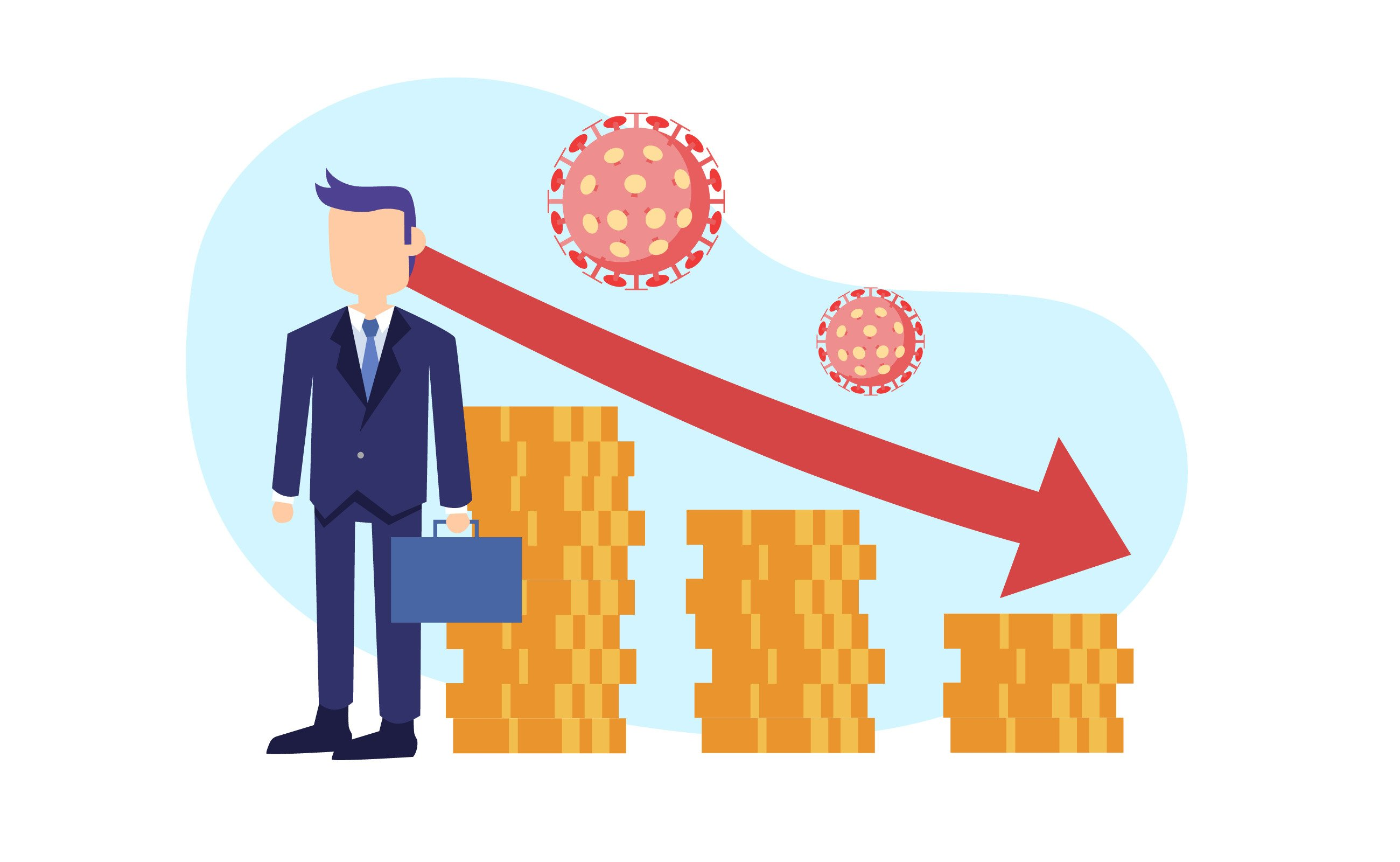 Как не потерять сбережения из-за инфляции ?
Вклад – это надёжный способ хранить накопления, но 
даже банк не защитит деньги от обесценивания из-за инфляции.
Арифметика здесь простая – доход вкладчика равняется разнице между банковской ставкой и уровнем инфляции  (11 % - 6 % )
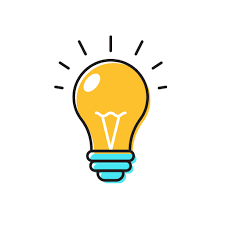 Чтобы увеличить накопления, выбирайте вклад со ставкой % выше текущего уровня инфляции.
Вклад с капитализацией % всегда выгоднее, чем с простым %
Если доверяете сбережения банку на несколько лет, следите за уровнем ставок банковских вкладов и за ставкой инфляции.
Внимательно читайте условия договора вклада, а особенно условия досрочного снятия денег. Это важная информация! Возможность быстро снять деньги будет к месту.
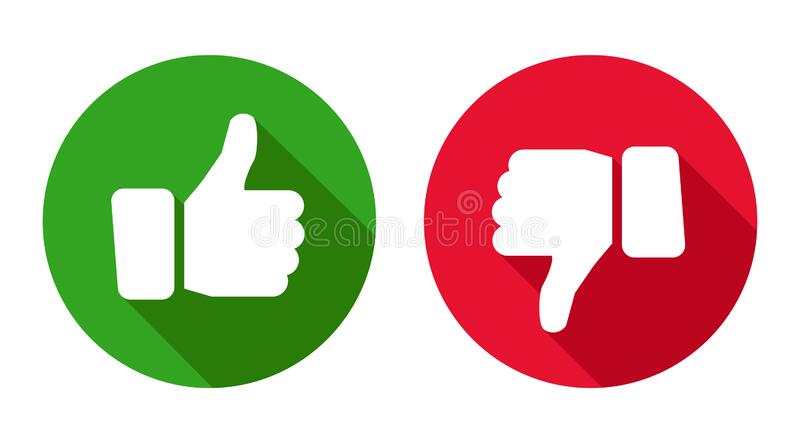 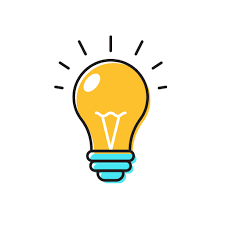 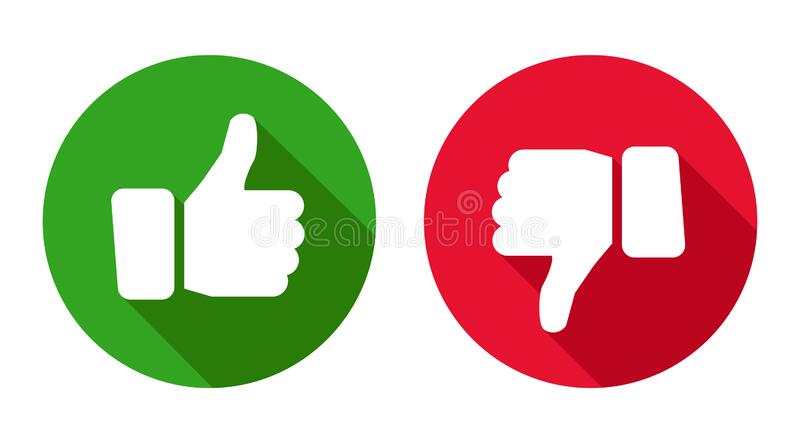 А если банк обанкротится?или «Как успокоить дедушку?»
В России специально для защиты прав вкладчиков создана система страхования вкладов (ССВ) Все банковские вклады застрахованы! 
Если у банка отзывают лицензию, вкладчики гарантированно получают свои средства в пределах 1 400 000 ₽ (до 10 млн ₽ в особых случаях).
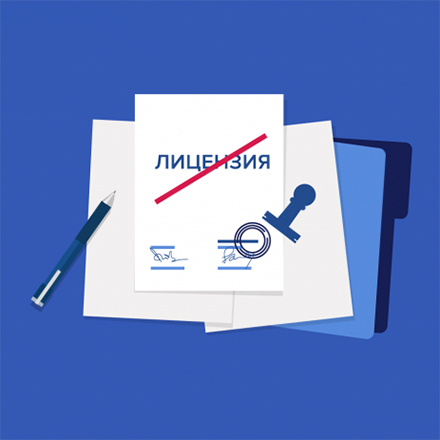 Работу ССВ регулирует закон «О страховании вкладов в банках РФ».
Работу ССВ ведет Агентство по страхованию вкладов (АСВ). АСВ действует под контролем Правительства и Банка России.
Список банков, которые участвуют в программе, размещен на сайте АСВ.
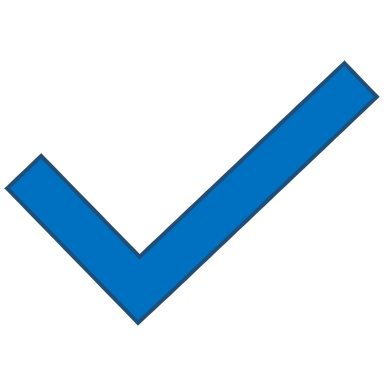 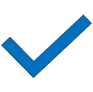 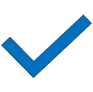 Как не потерять сбереженияиз-за вероятности банкротства банка ?
Прежде чем открывать вклад или счет в банке, проверьте, имеет ли он лицензию и входит ли в систему страхования вкладов. Сделать это можно на сайте Банка России.
Не хранить в одном банке больше 1,4 млн руб., включая накопленные проценты. 
Если нужно открыть вклад на сумму больше 1,4 млн, разделите её на несколько частей и разместите в нескольких банках. Это гарантирует вам быстрый возврат средств в случае отзыва лицензии у банка.
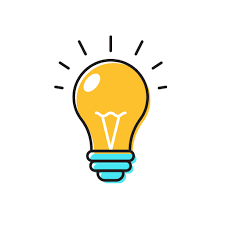 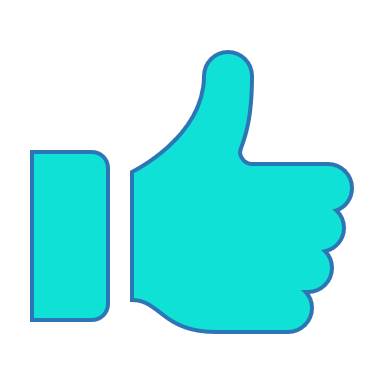 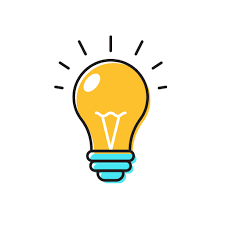 Вопросы и задания для обсуждения после
1 На сайте Банка России найти информацию по уровню реального роста цен на современный период. Произвести расчеты по данным условиям.

2 Познакомиться с Агентство по страхованию вкладов (АСВ) через сайт (ссылка активна). Найти информацию по ССВ. Какие еще условия подходят для спокойствия нашего дедушки?

3 Познакомиться с предложениями банков по уровню ставок банковских вкладов. Провести исследование. Выбрать выгодный вариант